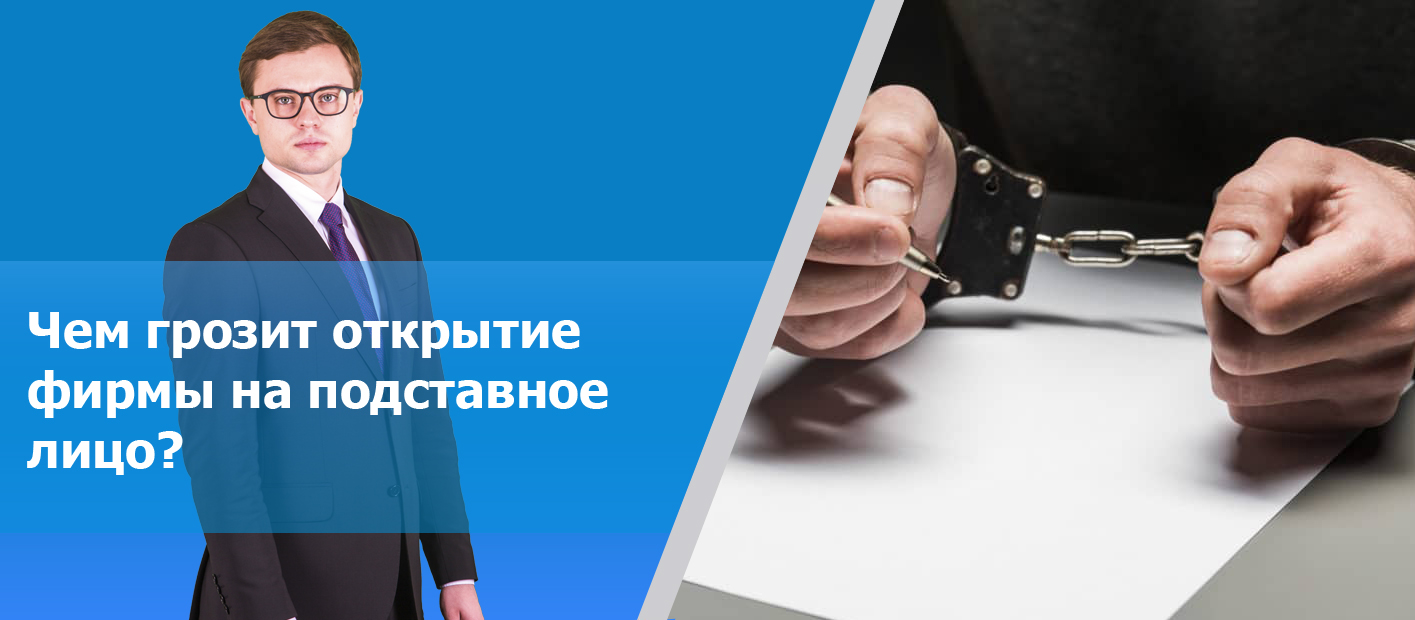 Подставное лицо это:
Лицо, не имеющие цели управлять компанией;

Лицо, чьими паспортными данными воспользовались для регистрации фирмы;

Лицо, введенное в заблуждение.
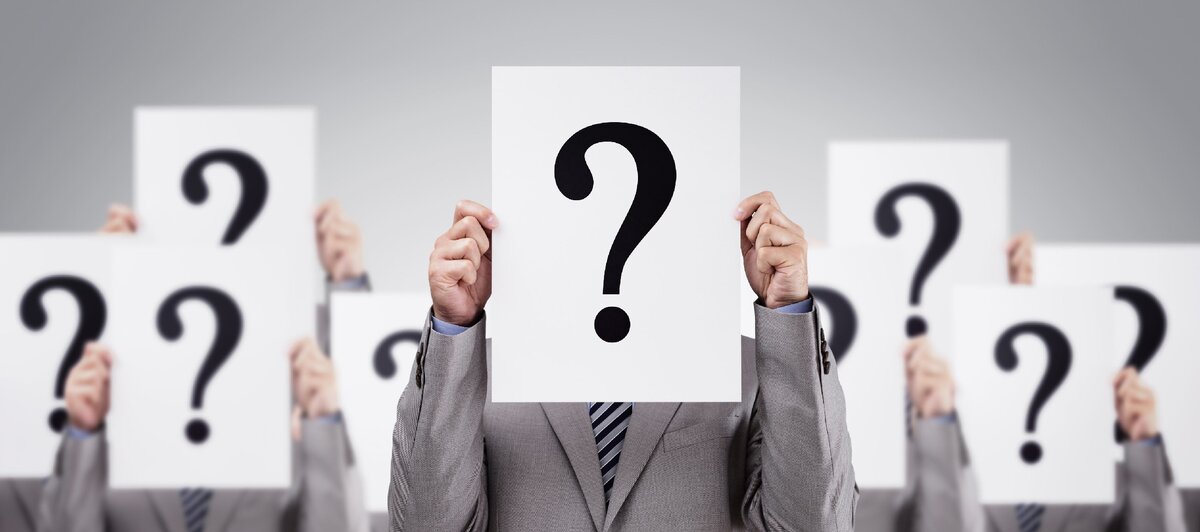 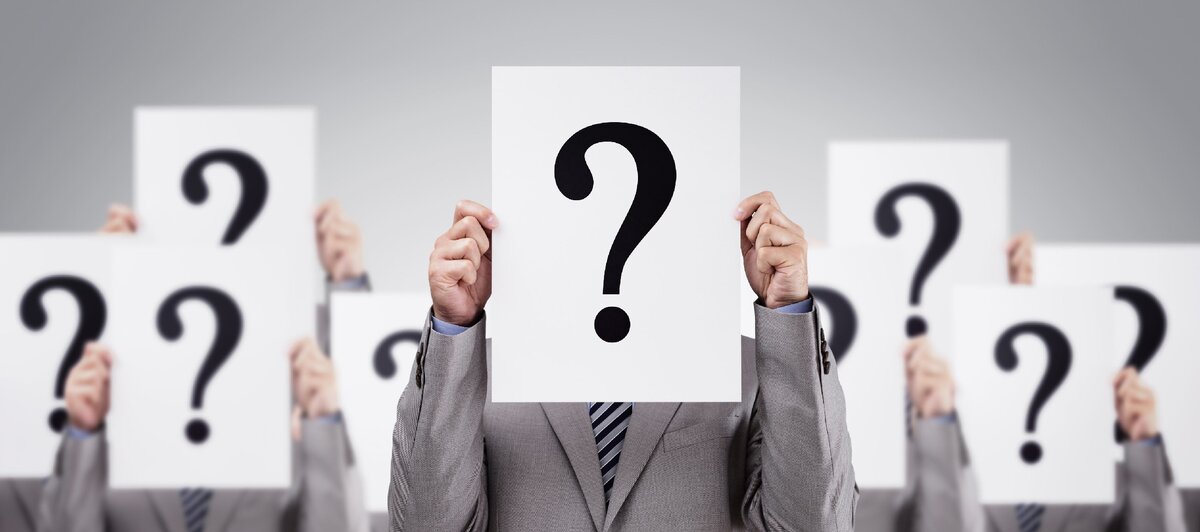 Как понять, что на вас зарегистрировали ООО:
Вы получаете официальную корреспонденцию на ваше имя 
с требованием погасить задолженности неизвестной вам
фирмы;

Налоговая напоминает вам своими извещениями, 
что вы пропустили срок сдачи отчетности;

Вам пришла повестка с требованием явиться 
в суд в связи с разбирательством по делу 
незнакомой компании;

В личном кабинете налогоплательщика на сайте 
ФНС России появились сведения О вашем 
участии в организациях.
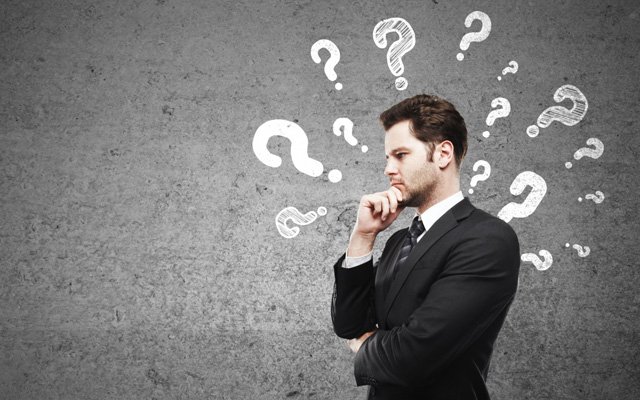 Что делать, если на вас зарегистрировали фирму?
Обратитесь в правоохранительные органы с заявлением;

Обратитесь в налоговую инспекцию.
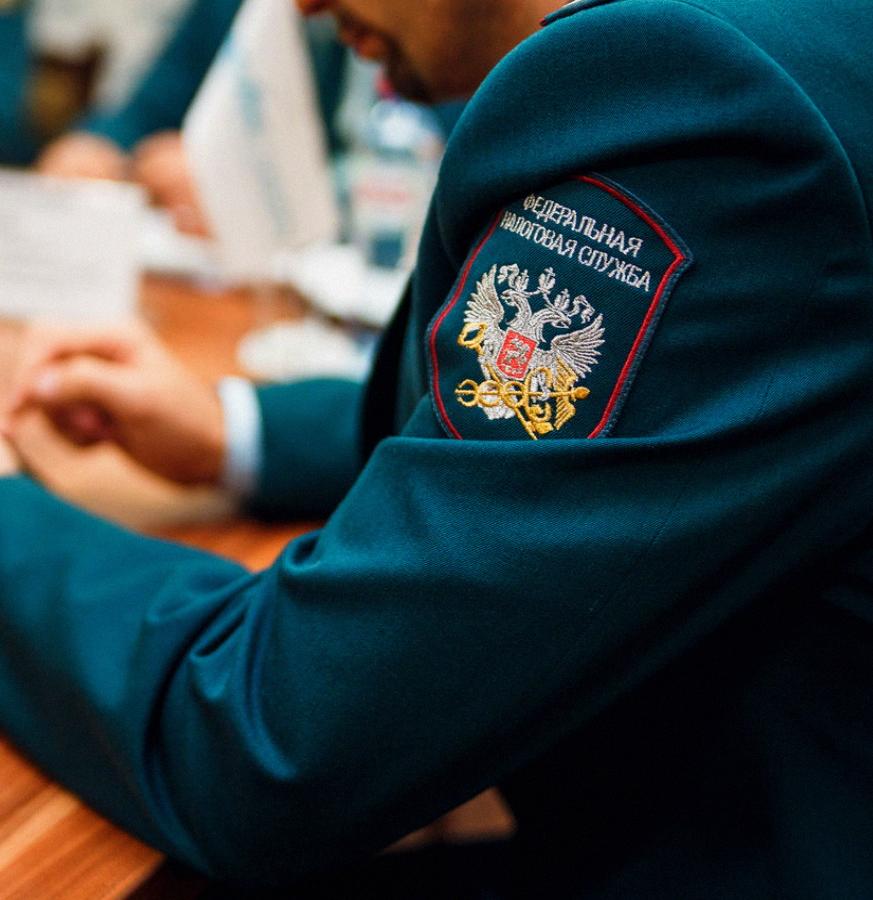 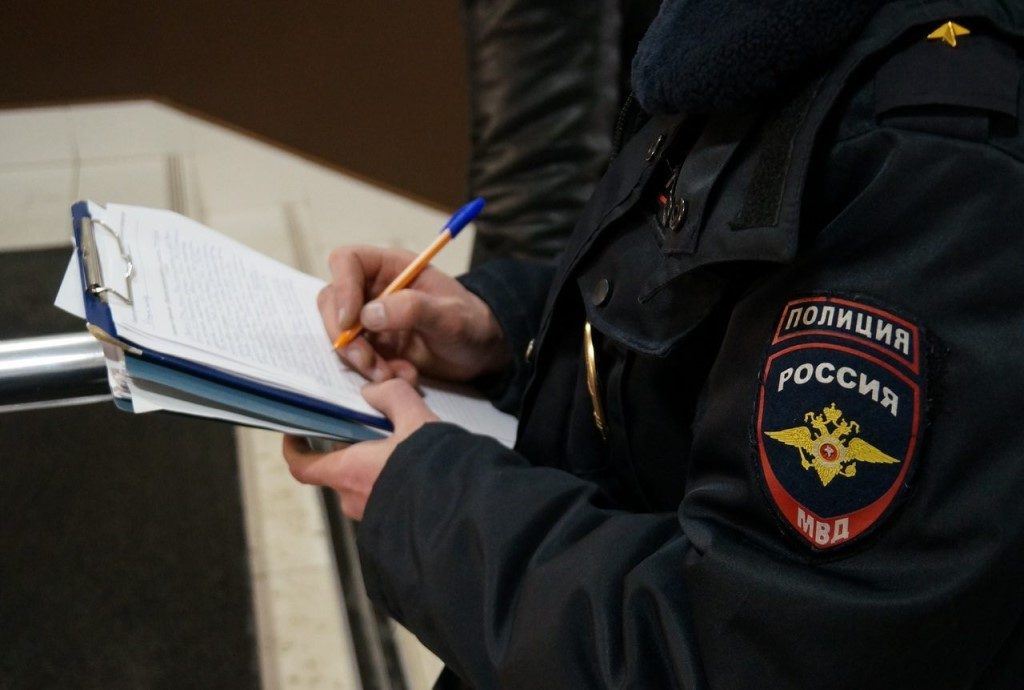 Ответственность за регистрацию ООО на подставное лицо
Соблюдайте элементарную юридическую гигиену!
Берегите свой паспорт от посторонних посягательств.
     Всегда знайте, где он находится. 
     Никому не оставляйте его на хранение.

Не соглашайтесь на легкую и высокооплачиваемую,
    а потому сомнительную работу «регистратора» или
    «оформителя» документов.

                        - никогда не подписывайте никакие
                          документы, не прочитав их до конца, 
                          включая пункты со звездочкой.
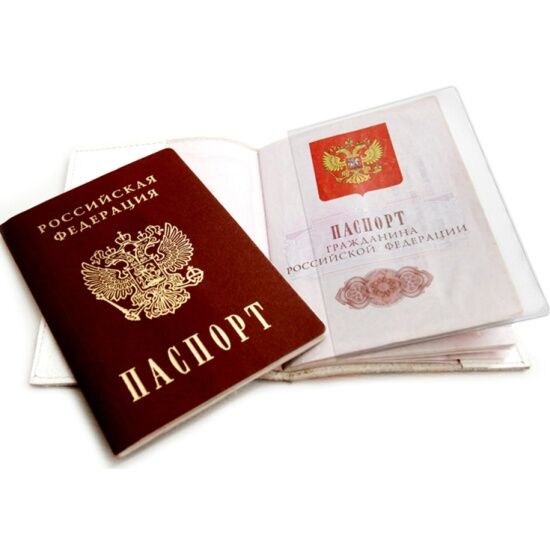 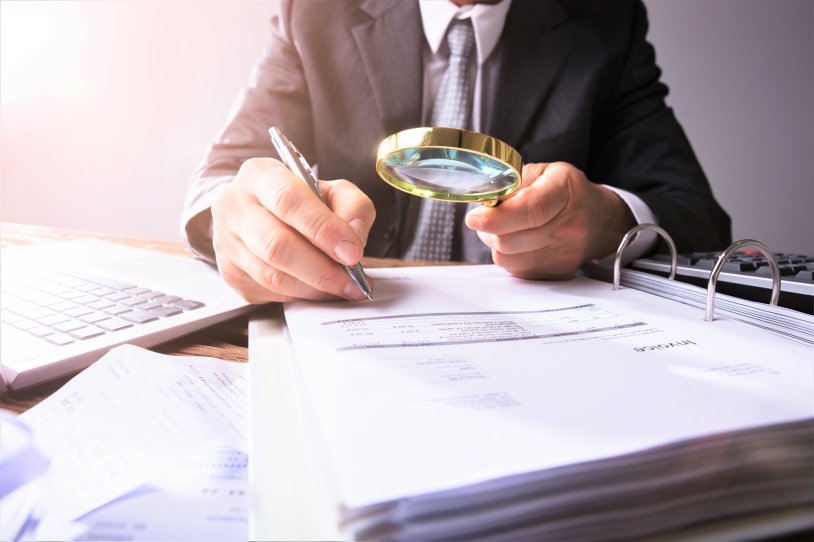